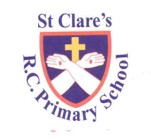 Computing Graduated Response
of understanding of texts.
Individualised / Specialist
Computing life skills foci
incorporate the computational skills into other subjects
Personal iPad
crash course units for Spreadsheets using 2Calculate
crash course units for Coding using 2Code
integrate into the day-to-day routine
Targeted
Purple Mash scheme 
Ipad's/Computer suite
exposes children to a wide variety of digital tools, technological skills and innovations to
enable them to become informed members of the digital community.
Coding Club and Digital Leaders give rise to opportunities for
broadening horizons for all children regardless of their starting point
Universal